Remembering
Don Horneck
Father, Husband & OSU Extension Agronomist
February 28, 1958-September 28, 2014
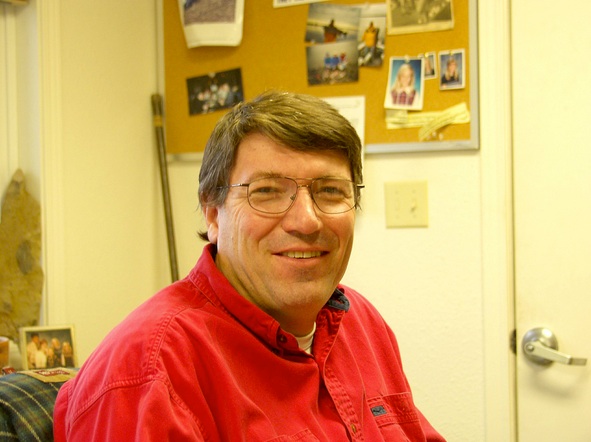 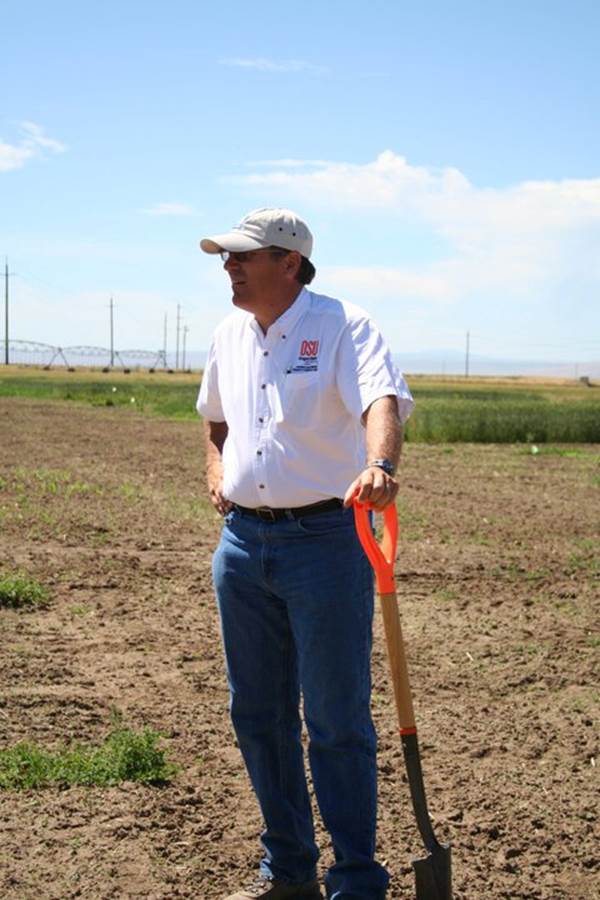 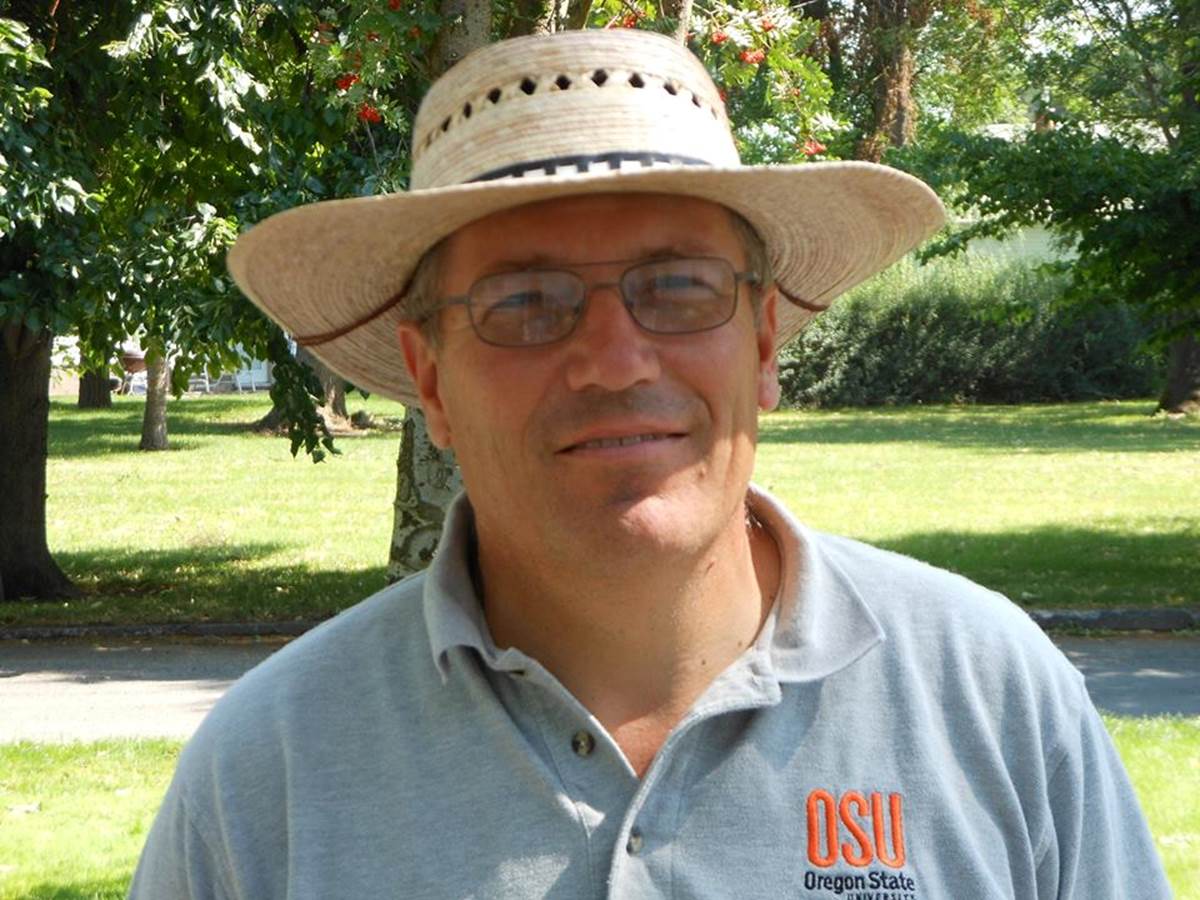 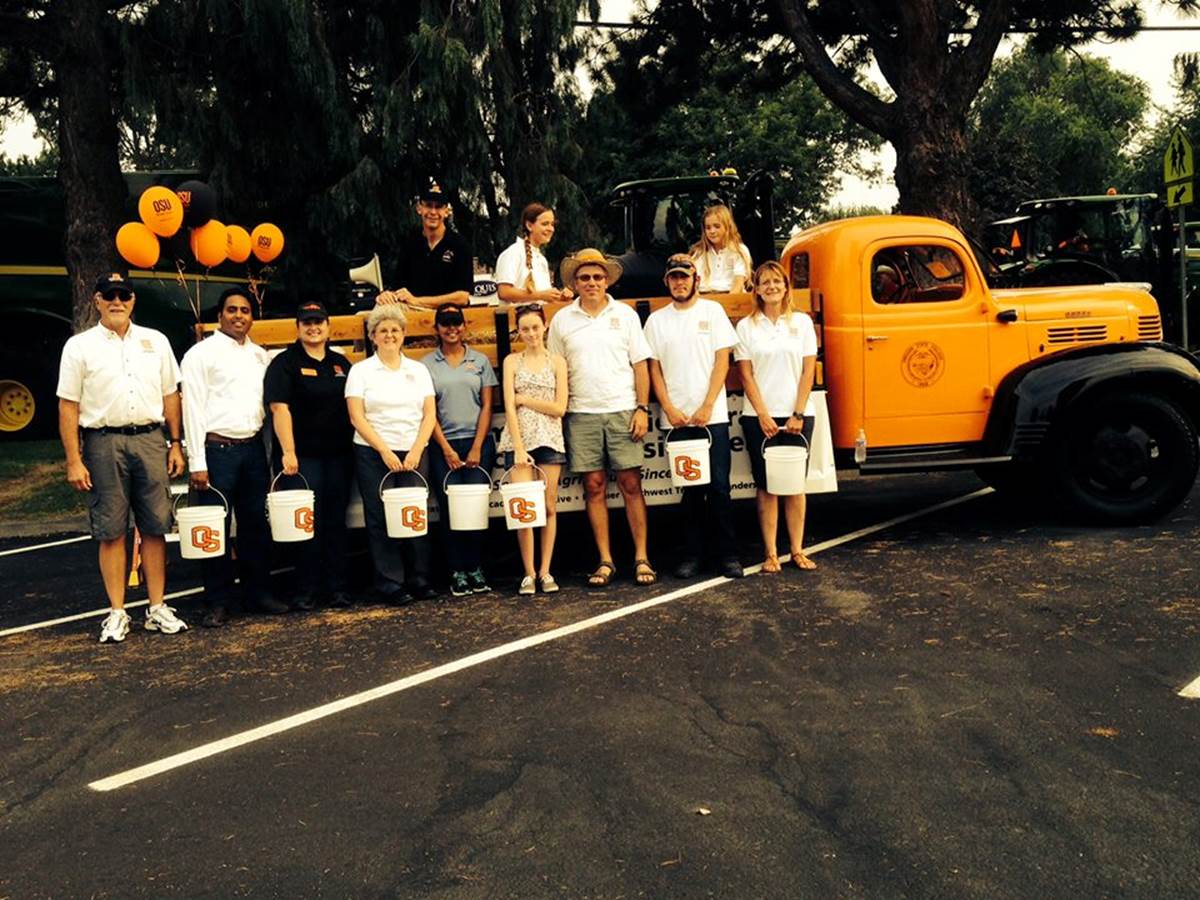 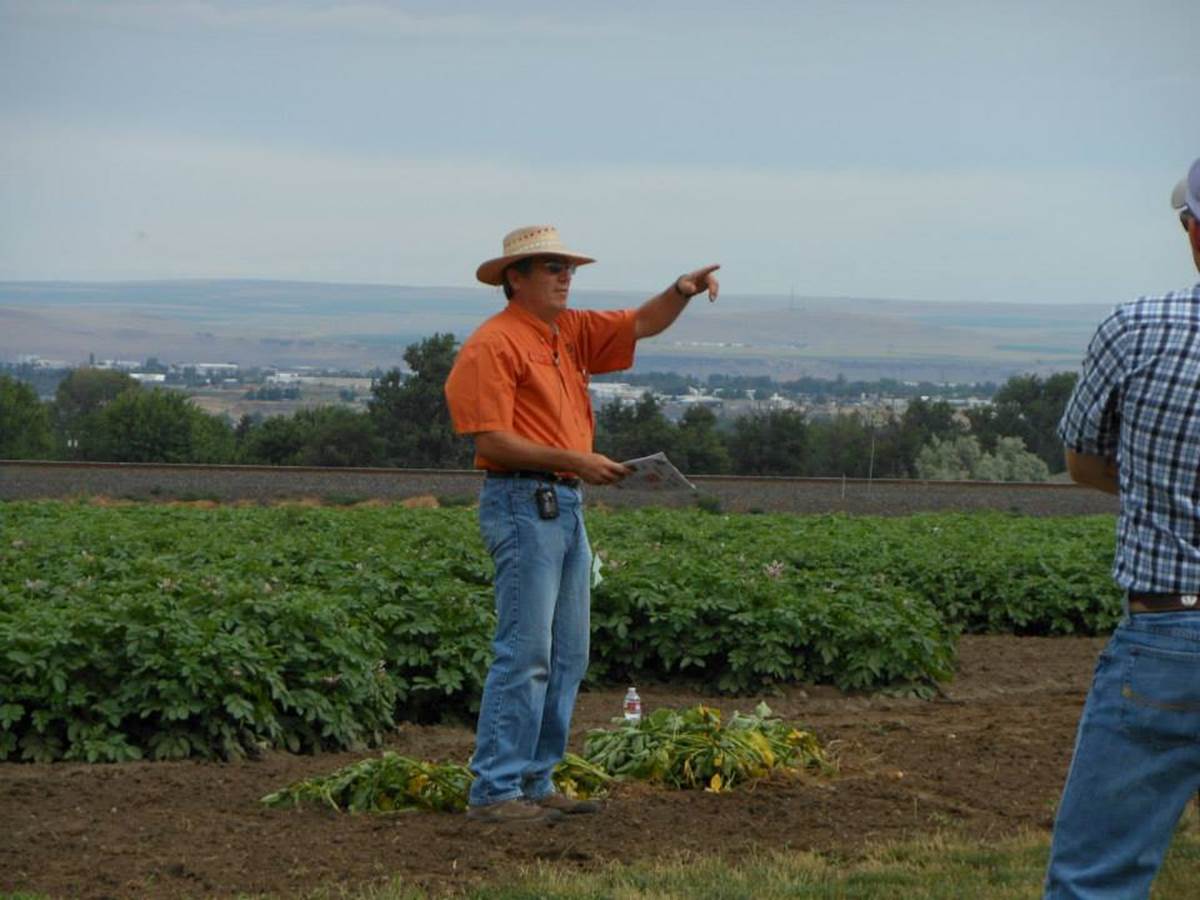 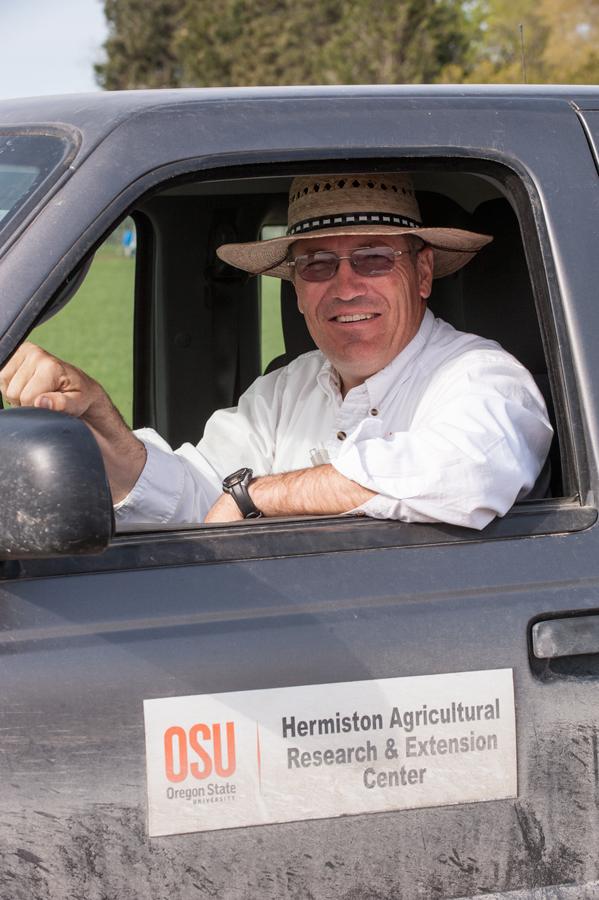